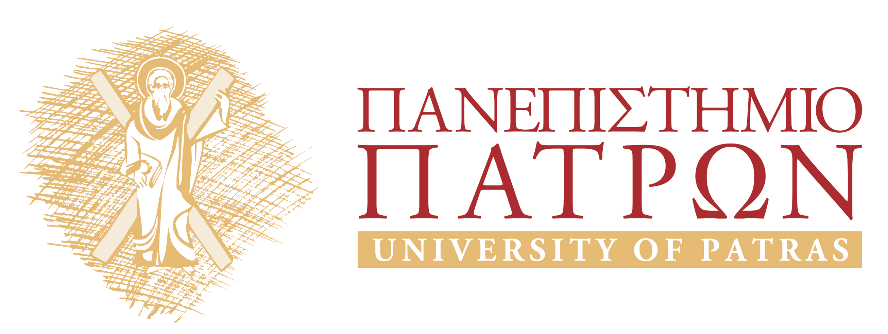 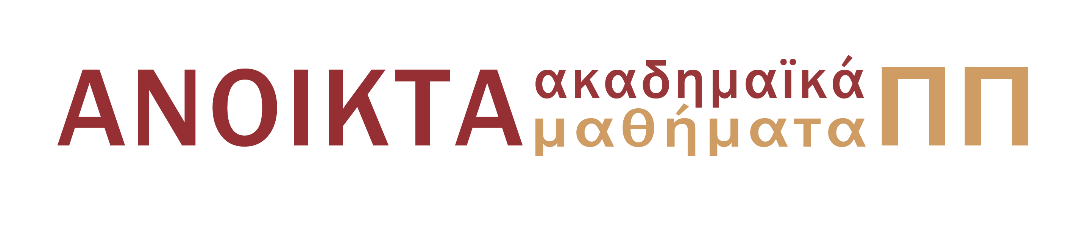 ΠΕΤΡΟΛΟΓΙΑ ΜΑΓΜΑΤΙΚΩΝ & ΜΕΤΑΜΟΡΦΩΜΕΝΩΝ ΠΕΤΡΩΜΑΤΩΝ
Ενότητα 2: Πετρολογία Μεταμορφωμένων Πετρωμάτων

Ιωάννης Ηλιόπουλος
Σχολή Θετικών Επιστημών
Τμήμα Γεωλογίας
ΕΙΣΑΓΩΓΙΚΕΣ ΕΝΝΟΙΕΣΠΑΡΑΓΟΝΤΕΣ ΜΕΤΑΜΟΡΦΩΣΗΣ
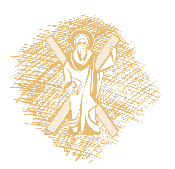 Άλλες κατηγορίες μεταμόρφωσης
Μεταμόρφωση ωκεάνειου πυθμένα
0,5-2 km:  Επιφανειακή βασαλτική στοιβάδα
>2 km: απομαγνητισμένη στοιβάδα → μεταμορφωμένα πετρώματα
Κυρίως βασαλτικής και υπερβασικής σύστασης
Όμως: Τ ωκεάνειου φλοιού σχετικά χαμηλή για να προκαλέσει μεταμορφική ανακρυστάλλωση
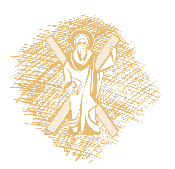 Άλλες κατηγορίες μεταμόρφωσης
Μεταμόρφωση ωκεάνειου πυθμένα
0,5-2 km:  Επιφανειακή βασαλτική στοιβάδα
>2 km: απομαγνητισμένη στοιβάδα → μεταμορφωμένα πετρώματα
Κυρίως βασαλτικής και υπερβασικής σύστασης
Όμως: Τ ωκεάνειου φλοιού σχετικά χαμηλή για να προκαλέσει μεταμορφική ανακρυστάλλωση
Συμβαίνει κάτω από τα υψώματα των μεσοωκεάνειων ράχεων όπου η γεωθερμική βαθμίδα είναι σχετική υψηλή.
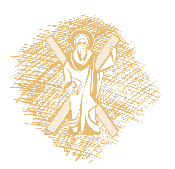 Άλλες κατηγορίες μεταμόρφωσης
Μεταμόρφωση ενταφιασμού (Burial)
Προτάθηκε από τον Coombs (1961)
Για να περιγράψει πετρώματα που έχουν υποστεί μερική ή ολική ορυκτολογική και ιστολογική αναδιοργάνωση χωρίς να συνδέονται με μαγματικές διεισδύσεις ή με τεκτονικές διεργασίες
Μια ορυκτολογική παραγένεση μπορεί να σχηματισθεί σε σημαντικά διαφορετικά βάθη σε διαφορετικές περιοχές → σημαντικότερη η επίδραση της Τ παρά της P
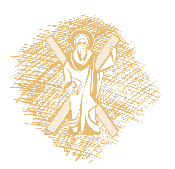 Άλλες κατηγορίες μεταμόρφωσης
Μεταμόρφωση ενταφιασμού (Burial)
Απαντάται συχνά σε περιοχές παχέων ηφαιστειοκλαστικών σειρών αλλά και σε περιοχές με αργιλικά ιζήματα
Οι μητρικοί ιστοί συνήθως διατηρούνται γιατί η γένεση των νέων ορυκτών γίνεται κυρίως μέσα στους προϋπάρχοντες κρυστάλλους
Σε ιδιαίτερα παχιές ιζηματογενείς σειρές μπορεί να παρατηρηθεί και ζώνωση στις παραγενέσεις
Τυπικές περιοχές: Νότιος Νέα Ζηλανδία, κόλπος της Βεγγάλης, κόλπος του Μεξικού
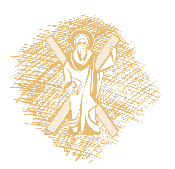 Το δέλτα του ποταμού Γάγγη
Άλλες κατηγορίες μεταμόρφωσης
Μεταμόρφωση ενταφιασμού (Burial)

Bengal Fan → πάχος ιζηματων > 22 km
Extrap.  (18-22oC/km)  250-300oC at the base (P ~ 0.6 GPa)
Τα παθητικά περιθώρια συχνά μεταπίπτουν σε ενεργά
Έτσι περιοχές μεταμόρφωσης ενταφιασμού μετατρέπονται σε περιοχές ορογενετικής καθολικής μεταμόρφωσης
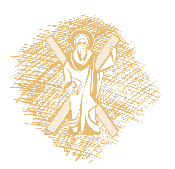 Άλλες κατηγορίες μεταμόρφωσης
Μεταμόρφωση από πρόσκρουση μετεωριτών
Δημιουργείται από έναν πολύ σύντομο παλμό δυναμικής πίεσης. 
Εμφανίζεται σε περιοχές πρόσκρουσης μετεωριτών, πυρηνικών ή χημικών εκρήξεων, και σε πειράματα για δημιουργία κρατήρων
P, T, τάσεις, ψύξη επιδεικνύουν διαφορές τάξης μεγέθους σε σχέση με τις ενδογενείς διαδικασίες
Οι τάσεις που αναπτύσσονται είναι 5 φορές μεγαλύτερες από εκείνες σε ένα ισχυρό σεισμό.
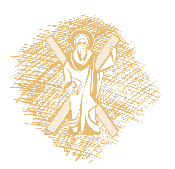 Άλλες κατηγορίες μεταμόρφωσης
Μεταμόρφωση από πρόσκρουση μετεωριτών
Διαρκούν όμως μερικά μόνο δευτερόλεπτα
Δημιουργούν χαρακτηριστικά ορυκτά (στισοβίτης, διαμάντι)
Αρχικά ορυκτά συμπιέζονται έως και στο μισό του όγκου τους σε πιέσεις ~100GPa
Αποτελέσματα και διεργασίες: παραμόρφωση, μετατροπή φάσεων, διάλυση, τήξη και εξάχνωση.
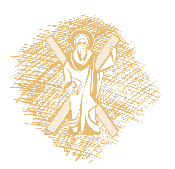 Που γίνεται η μεταμόρφωση;
Κυρίως σε περιοχές παχιάς ιζηματογένεσης σε ηπειρωτικά περιθώρια.
Αύξηση P λόγω υπερκείμενων και Τ λόγω θερμικής ροής από τον μανδύα (40%) και από τη διάσπαση ραδιενεργών ορυκτών (60%).
P εξαρτώνται από το ρυθμό ιζηματογένεσης και ηφαιστειότητας και τη χρονική διάρκεια της συσσώρευσης.
Η Θερμική ροή από το μανδύα εξαρτάται από την άμεση διάδοση της Τ  μέσω των πετρωμάτων.
U, Th και Κ40 πιο άφθονα στα φελσικά πετρώματα.
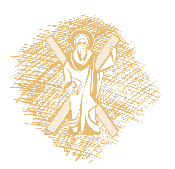 Επίδραση συνθηκών περιβάλλοντος στα ορυκτά ενός πετρώματος
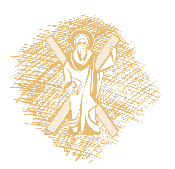 Παράγοντες Μεταμόρφωσης
Ένα μεταμορφωμένο πέτρωμα σχηματίζεται από μια σειρά αντιδράσεων μεταξύ των ορυκτών του μητρικού πετρώματος
Όσο αυξάνεται η Τ  τόσο θα ελαττώνεται το ποσό του CO2 και του H2O που μπορεί να συμμετέχει στη δομή των νέων ορυκτών
Κατά τη μεταμόρφωση θα υπάρχει πάντα μια ρευστή φάση που θα αποτελείται από πτητικά συστατικά
Παρουσία ρευστή φάσης διευκολύνει τον βαθμό κρυστάλλωσης . Αδύνατες μερικές αντιδράσεις χωρίς την παρουσία H2O
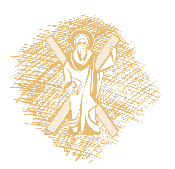 Παράγοντες Μεταμόρφωσης
Θερμοκρασία
Όρια T :  250 – 750 οC
Γεωθερμική βαθμίδα διαφέρει από περιοχή σε περιοχή του φλοιού αλλά και μεταξύ χρονικών περιόδων
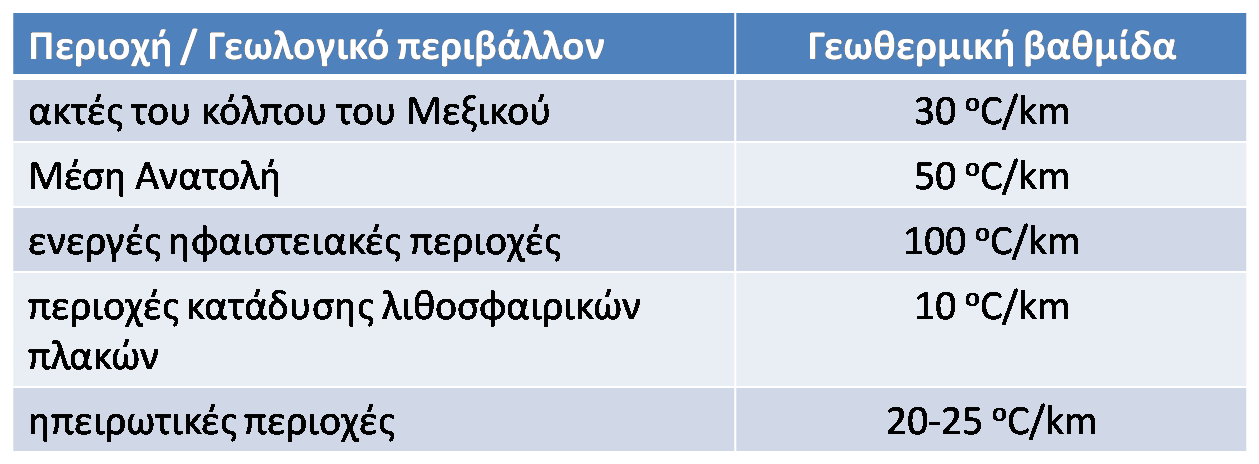 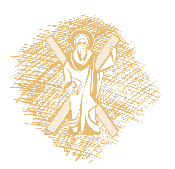 Παράγοντες Μεταμόρφωσης
Θερμοκρασία
Βασικός παράγοντας γιατί ρυθμίζει την πορεία των αντιδράσεων
Αύξηση της Τ ευνοεί το σκέλος της αντίδρασης με τη μεγαλύτερη εντροπία


                      
                         (μοσχοβίτης)                 (σανίδινο)     (κορούνδιο)





Εξήγηση της προοδευτικής αφυδάτωσης με την αύξηση της Τ
KAl3Si3O10 (OH)2 ↔ KAlSi3O8 + Al2O3 + H2O
SiO2↔ SiO2
(Χαλαζίας)     (τριδυμίτης)
V=22,7 cc/mole V=26,5 cc/mole
Χαμηλή Τ    υψηλή Τ
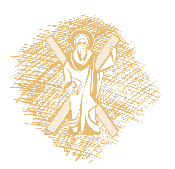 Παράγοντες Μεταμόρφωσης
Πίεση
Τα διάφορα είδη δυνάμεων που επενεργούν στις επιφάνειες των πετρωμάτων
Καθολική μεταμόρφωση: 2-8 kbar
Σημαντικότερη η PL (πίεση φορτίου)
Γεωβαρομετρικη βαθμίδα: 250-300 bars/km (ανάλογα με την πυκνότητα των υπερκείμενων στρωμάτων)
Μέση Γ.Β. 285 bars/km → 20 km  5,5-6,0 kbs					        35 km 	     10 kbs
Υδροστατικός χαρακτήρας
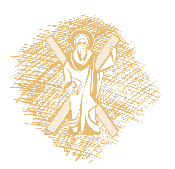 Παράγοντες Μεταμόρφωσης
Πίεση
Στις περισσότερες συνθήκες μεταμόρφωσης τα πτητικά συστατικά → ρευστή αέριο φάση 
Pf = PL
Αύξηση της Τ → Η2Ο και CO2 → Pf  > PL
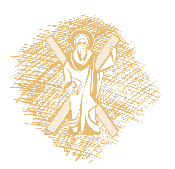 Παράγοντες Μεταμόρφωσης
Πίεση
Αντίθετη η επίδρασή της στις αντιδράσεις από ότι για την Τ. Ευνοεί δημιουργία φάσεων με μικρό V.
Π.χ. σε μεταπηλιτικά πετρώματα



Οι μεταμορφικές αντιδράσεις που εκλύουν H2O και CO2 εξαρτώνται πολύ από την P.
Al2SiO5  ↔  Al2SiO5
(σιλλιμανίτης)     (κυανίτης)
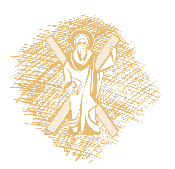 Παράγοντες Μεταμόρφωσης
Πίεση
Οι μεταμορφικές αντιδράσεις που εκλύουν H2O και CO2 εξαρτώνται πολύ από την P
KAl3Si3O10(OH)2 + SiO2 ↔ KAlSi3O8+ Al2SiO5 + H2O
   Μοσχοβίτης             + χαλαζίας ↔  Κ- άστριος+ σιλλιμανίτης +  H2O
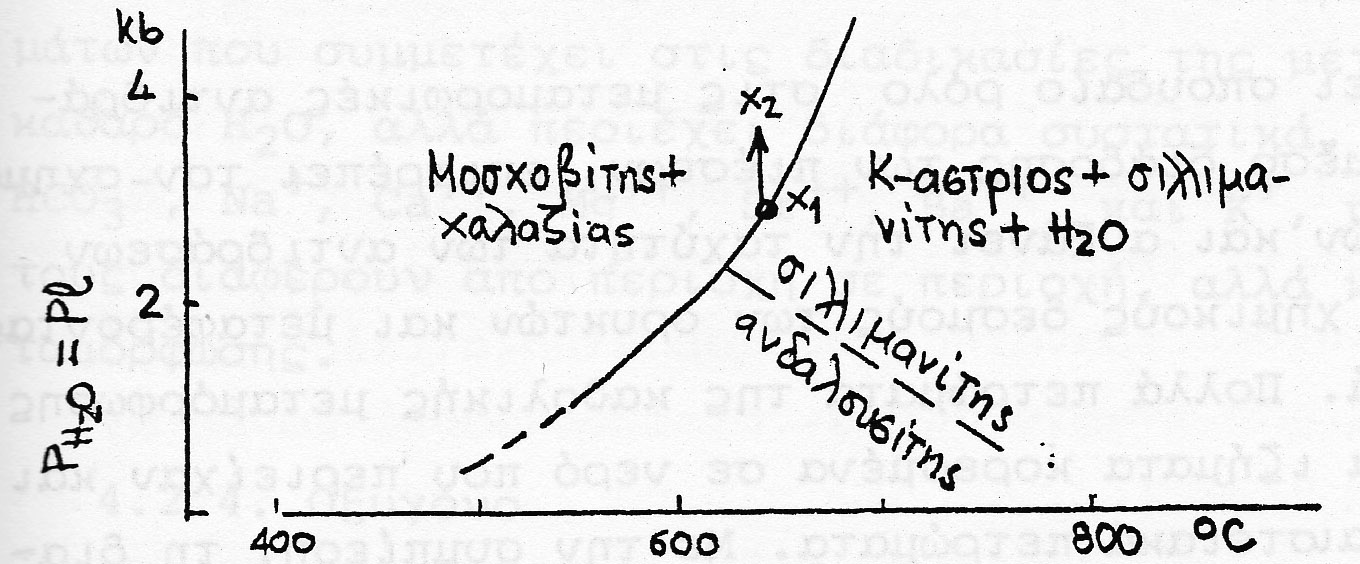 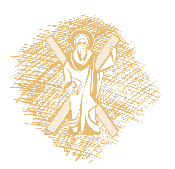 Παράγοντες Μεταμόρφωσης
Πίεση
Εφόσον συνυπάρχουν CO2 και H2O προτιμότερα τα διαγράμματα Τ – Χco2
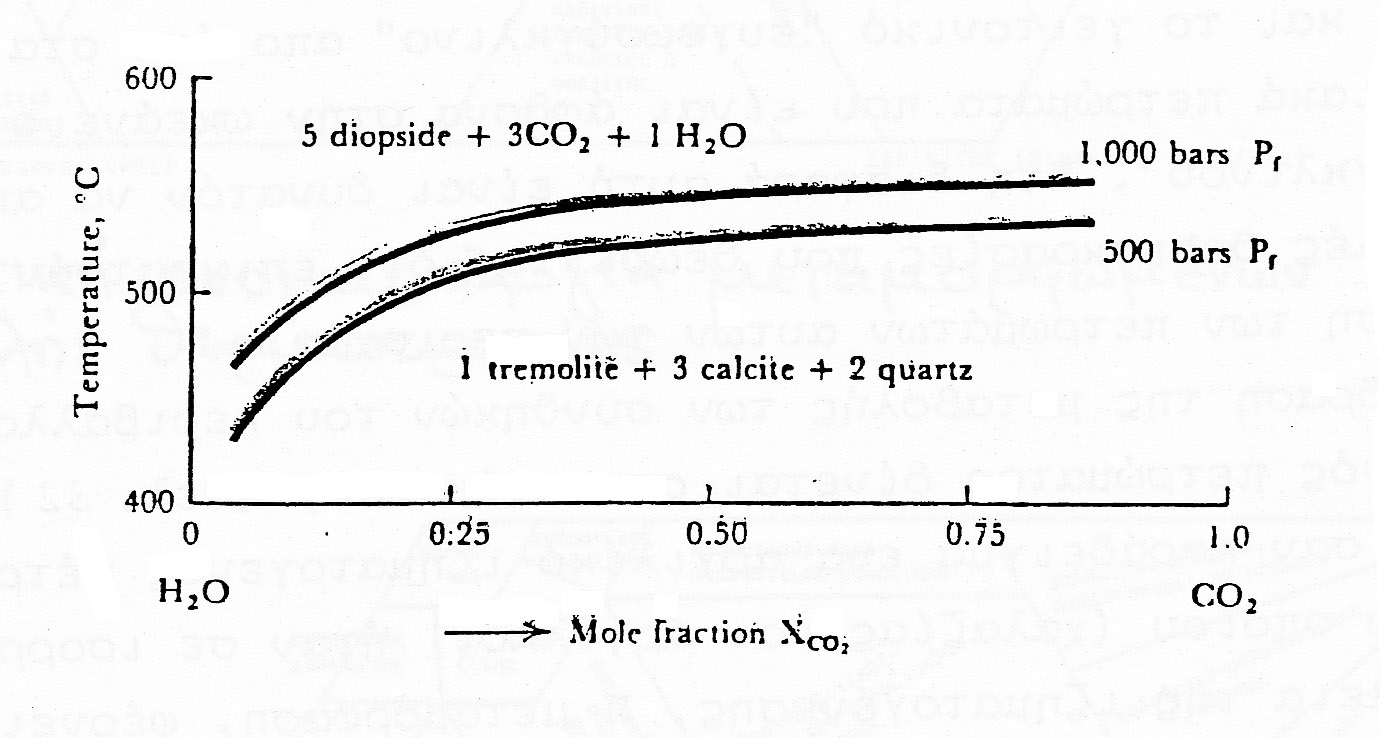 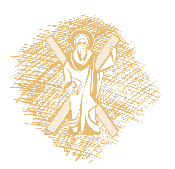 Παράγοντες Μεταμόρφωσης
Νερό
Δρα σαν μέσο διάδοσης των πιέσεων
Επιτρέπει τον σχηματισμό των ένυδρων ορυκτών
Αυξάνει την ταχύτητα των αντιδράσεων (καταστρέφοντας τους χημικούς δεσμούς των ορυκτών και μεταφέροντας τα χημικά συστατικά)
Καθολική μεταμόρφωση: Τα ιζήματα παραμένουν κορεσμένα καθόλη τη διάρκεια της μεταμόρφωσης, ενώ τα ηφαστειακά πετρώματα μπορεί να κορεστούν μόνο στους υψηλότερους βαθμούς
Μεταμόρφωση επαφής: αρχικά όλα ήδη ακόρεστα
Cl-, SO4--, HCO3-, Na+, Ca++, Mg++, Sr++, Ba++, K+
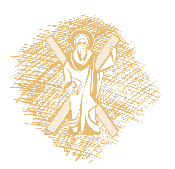 Παράγοντες Μεταμόρφωσης
Οξυγόνο
Δεν θεωρείται ως κύρια φάση όμως ο ρόλος του στο σχη/σμό των διαφόρων ορυκτών είναι μεγάλος.
Υψηλή PO2 : Fe2+ Fe3+
Fe3+ αδυνατεί να μπει στα περισσότερα Fe-Mg πυριτικά ορυκτά (βιοτίτης, αλμανδίνης, κορδιερίτης)
Μπορεί να φιλοξενηθεί μόνο σε λίγα ορυκτά: Fe2+O.Fe23+O3, Ca2(Fe3+Al)2OSiO4Si2O7OH, Ca3Fe23+Si3O12
Τα ορυκτά υποχρεώνονται να γίνουν πλουσιότερα σε Mg
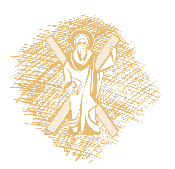 Τέλος Ενότητας
Χρηματοδότηση
Το παρόν εκπαιδευτικό υλικό έχει αναπτυχθεί στo πλαίσιo του εκπαιδευτικού έργου του διδάσκοντα.
Το έργο «Ανοικτά Ακαδημαϊκά Μαθήματα στο Πανεπιστήμιο Πατρών» έχει χρηματοδοτήσει μόνο την αναδιαμόρφωση του εκπαιδευτικού υλικού. 
Το έργο υλοποιείται στο πλαίσιο του Επιχειρησιακού Προγράμματος «Εκπαίδευση και Δια Βίου Μάθηση» και συγχρηματοδοτείται από την Ευρωπαϊκή Ένωση (Ευρωπαϊκό Κοινωνικό Ταμείο) και από εθνικούς πόρους.
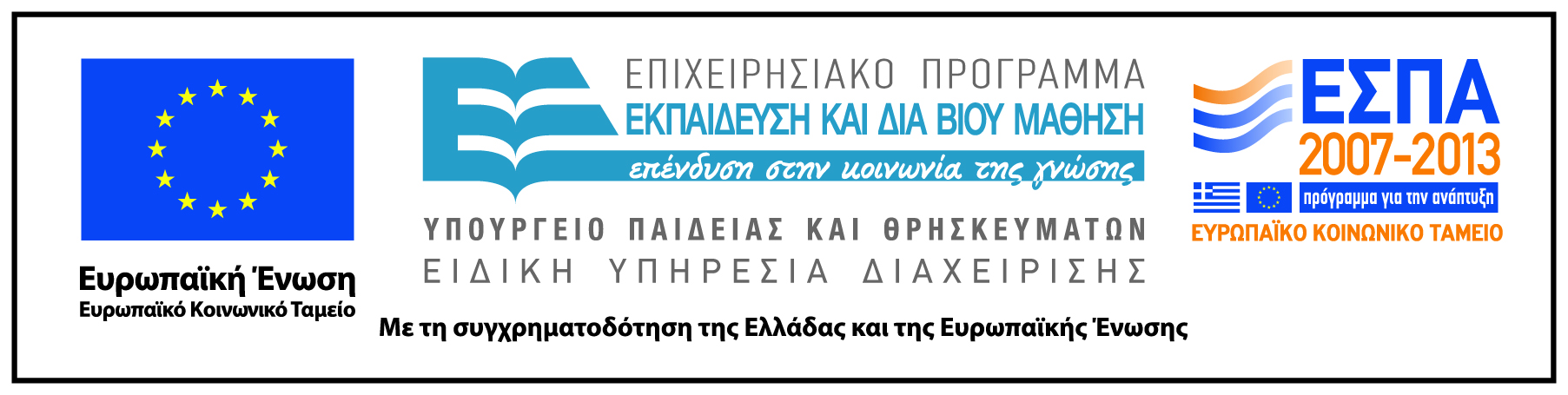 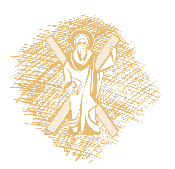 Σημειώματα
Σημείωμα Ιστορικού Εκδόσεων Έργου
Το παρόν έργο αποτελεί την έκδοση 1.0 2015
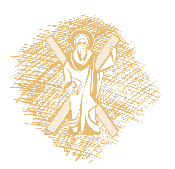 Σημείωμα Αναφοράς
Copyright Πανεπιστήμιο Πατρών,  Ιωάννης Ηλιόπουλος (Επίκουρος Καθηγητής) . «Πετρολογία Μαγματικών και Μεταμορφωμένων Πετρωμάτων. Πετρολογία Μαγματικών Πετρωμάτων». Έκδοση: 1.0. Πάτρα 2015. Διαθέσιμο από τη δικτυακή διεύθυνση: https://eclass.upatras.gr/courses/GEO308/.
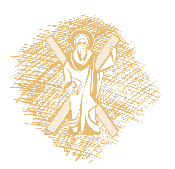 Σημείωμα Αδειοδότησης
Το παρόν υλικό διατίθεται με τους όρους της άδειας χρήσης Creative Commons Αναφορά, Μη Εμπορική Χρήση Παρόμοια Διανομή 4.0 [1] ή μεταγενέστερη, Διεθνής Έκδοση.   Εξαιρούνται τα αυτοτελή έργα τρίτων π.χ. φωτογραφίες, διαγράμματα κ.λ.π.,  τα οποία εμπεριέχονται σε αυτό και τα οποία αναφέρονται μαζί με τους όρους χρήσης τους στο «Σημείωμα Χρήσης Έργων Τρίτων».
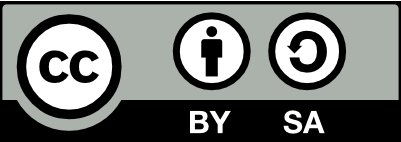 [Η άδεια αυτή ανήκει στις άδειες που ακολουθούν τις προδιαγραφές του Oρισμού Ανοικτής Γνώσης [2], είναι ανοικτό πολιτιστικό έργο [3] και για το λόγο αυτό αποτελεί ανοικτό περιεχόμενο [4]. 	

[1] http://creativecommons.org/licenses/by-sa/4.0/
 
[2] http://opendefinition.org/okd/ellinika/ 

[3] http://freedomdefined.org/Definition/El 

[4] http://opendefinition.org/buttons/
Διατήρηση Σημειωμάτων
Οποιαδήποτε αναπαραγωγή ή διασκευή του υλικού θα πρέπει να συμπεριλαμβάνει:
το Σημείωμα Αναφοράς
το Σημείωμα Αδειοδότησης
τη δήλωση Διατήρησης Σημειωμάτων
το Σημείωμα Χρήσης Έργων Τρίτων (εφόσον υπάρχει)
μαζί με τους συνοδευόμενους υπερσυνδέσμους.
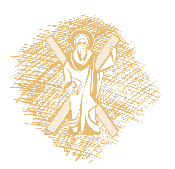 Σημείωμα Χρήσης Έργων Τρίτων (1/3)
Το Έργο αυτό κάνει χρήση των ακόλουθων έργων:
Εικόνες/Σχήματα/Διαγράμματα/Φωτογραφίες
Εικόνα 1: <https://pixabay.com/en/gorge-of-the-organ-pipes-basalt-518169/>
Εικόνα 5: <από Καταγάς 2012, Πετρολογία Μεταμορφωμένων, Πανεπιστημικές Σημειώσεις, Πανεπιστήμιο Πατρών>
Εικόνα 7: < από Καταγάς 2012, Πετρολογία Μεταμορφωμένων, Πανεπιστημικές Σημειώσεις, Πανεπιστήμιο Πατρών >
Εικόνα 9: < από Καταγάς 2012, Πετρολογία Μεταμορφωμένων, Πανεπιστημικές Σημειώσεις, Πανεπιστήμιο Πατρών >
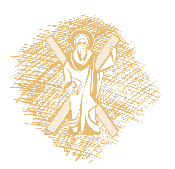 Σημείωμα Χρήσης Έργων Τρίτων (2/3)
Το Έργο αυτό κάνει χρήση των ακόλουθων έργων:
Εικόνες/Σχήματα/Διαγράμματα/Φωτογραφίες
Εικόνα 10: < https://commons.wikimedia.org/wiki/File:Scotland_metamorphic_zones_EN.svg >
Εικόνα 11: < https://commons.wikimedia.org/wiki/File:Scotland_metamorphic_zones_EN.svg >
Εικόνα 12: < https://commons.wikimedia.org/wiki/File:Ganges_River_Delta,_Bangladesh,_India.jpg>
Εικόνα 13: < από Καταγάς 2012, Πετρολογία Μεταμορφωμένων, Πανεπιστημιακές Σημειώσεις, Πανεπιστήμιο Πατρών >
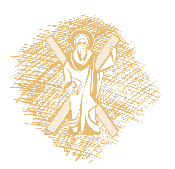 Σημείωμα Χρήσης Έργων Τρίτων (3/3)
Το Έργο αυτό κάνει χρήση των ακόλουθων έργων:
Εικόνες/Σχήματα/Διαγράμματα/Φωτογραφίες
Εικόνα 14: < από Καταγάς 2012, Πετρολογία Μεταμορφωμένων, Πανεπιστημιακές Σημειώσεις, Πανεπιστήμιο Πατρών >
Εικόνα 15: < από Καταγάς 2012, Πετρολογία Μεταμορφωμένων, Πανεπιστημιακές Σημειώσεις, Πανεπιστήμιο Πατρών >
Όλες οι εικόνες που δεν έχουν αναφορά προέρχονται από το προσωπικό αρχείο του διδάσκοντα.
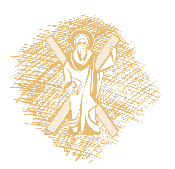